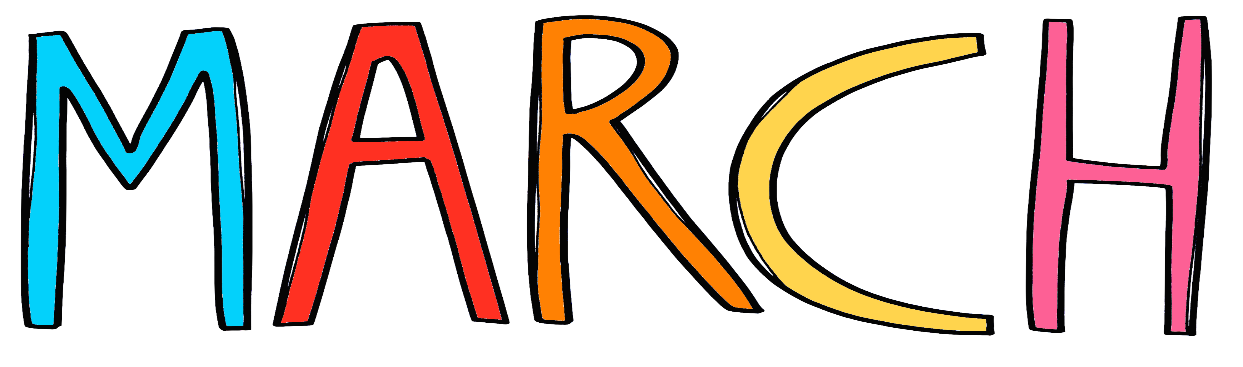 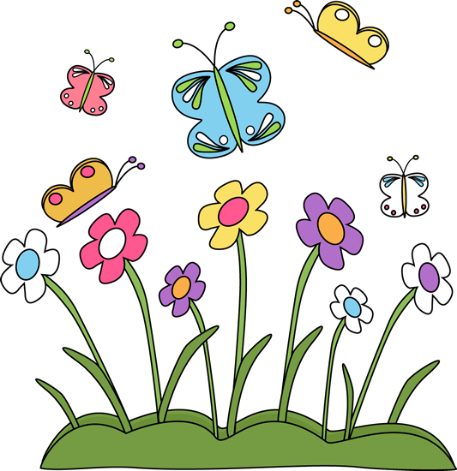 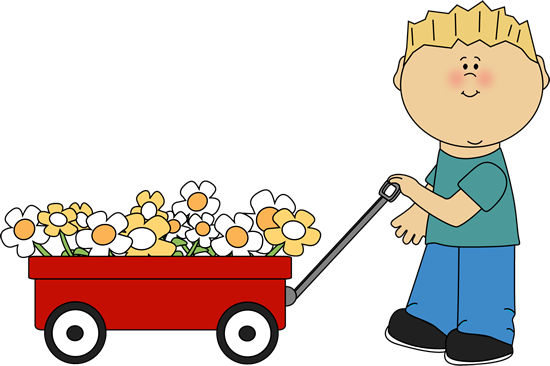 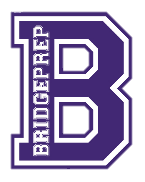 BridgePrep Academy of Duval
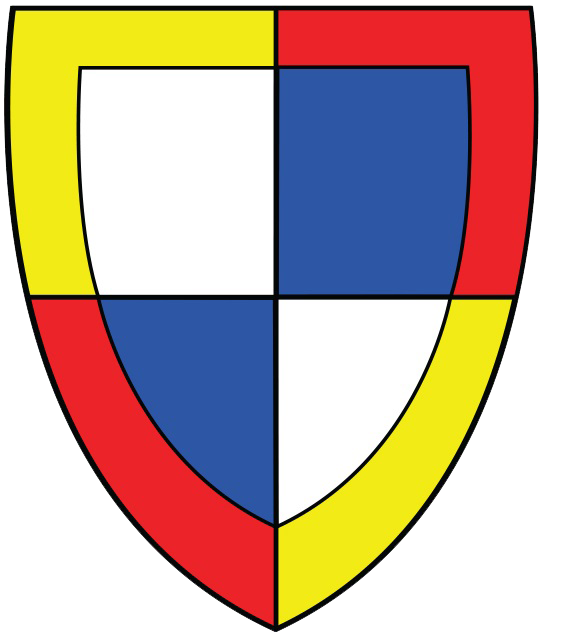 Middle School Lead Day
School T-shirt Day
with uniform bottom
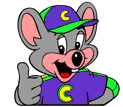 3/2-3/20
Gala Ticket
 Pre-Sale
Adult: $30
Child: $20
BridgePrep Academy
of Duval
6400 Atlantic Blvd
Jacksonville, FL 32211
(904)694-2660
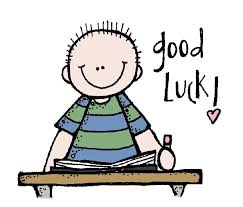 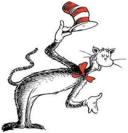 Good Luck Grams
March 4-16
 **Delivery on March 24th**
Happy Birthday 
Dr. Seuss
NO UNIFORM $2
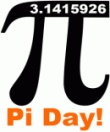 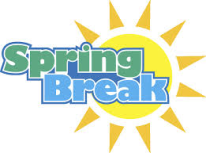 Spring Break – No School , March 7th- 14th, 2020
See you Monday, March 16th, 2020
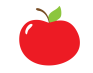 Our Mission Statement
BridgePrep Academy believes every child learns best in a safe, nurturing and stimulating environment where high academic expectations, self-esteem, good character and an appreciation for the arts are promoted. BridgePrep Academy’s mission is to provide a challenging academic curriculum that will encompass an enriched Spanish language program, technology and experiences that will enable students to develop in all areas. BridgePrep Academy’s goal is to educate well rounded individuals and enable students to reach their maximum potential.
No School
Teacher Planning Day
Middle School Lead Day
School T-shirt Day
with uniform bottom
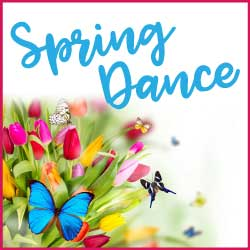 Snack Sales
www.BridgePrepDuval.com
https://www.facebook.com/BridgeprepAcademyDuval/
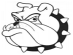 St. Patrick's
Day
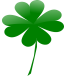 NO UNIFORM $2
Middle School Lead Day
School T-shirt Day
with uniform bottom
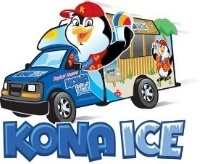 Snack Sales
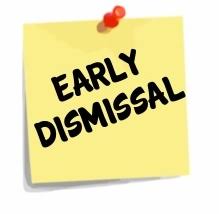 FSA 
Pep Rally
Bulldogs in Action
9:00-10:00am
Snack Sales
Student of
the Month
Breakfast
8:45am
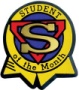